Key People of the American Revolution
King George III
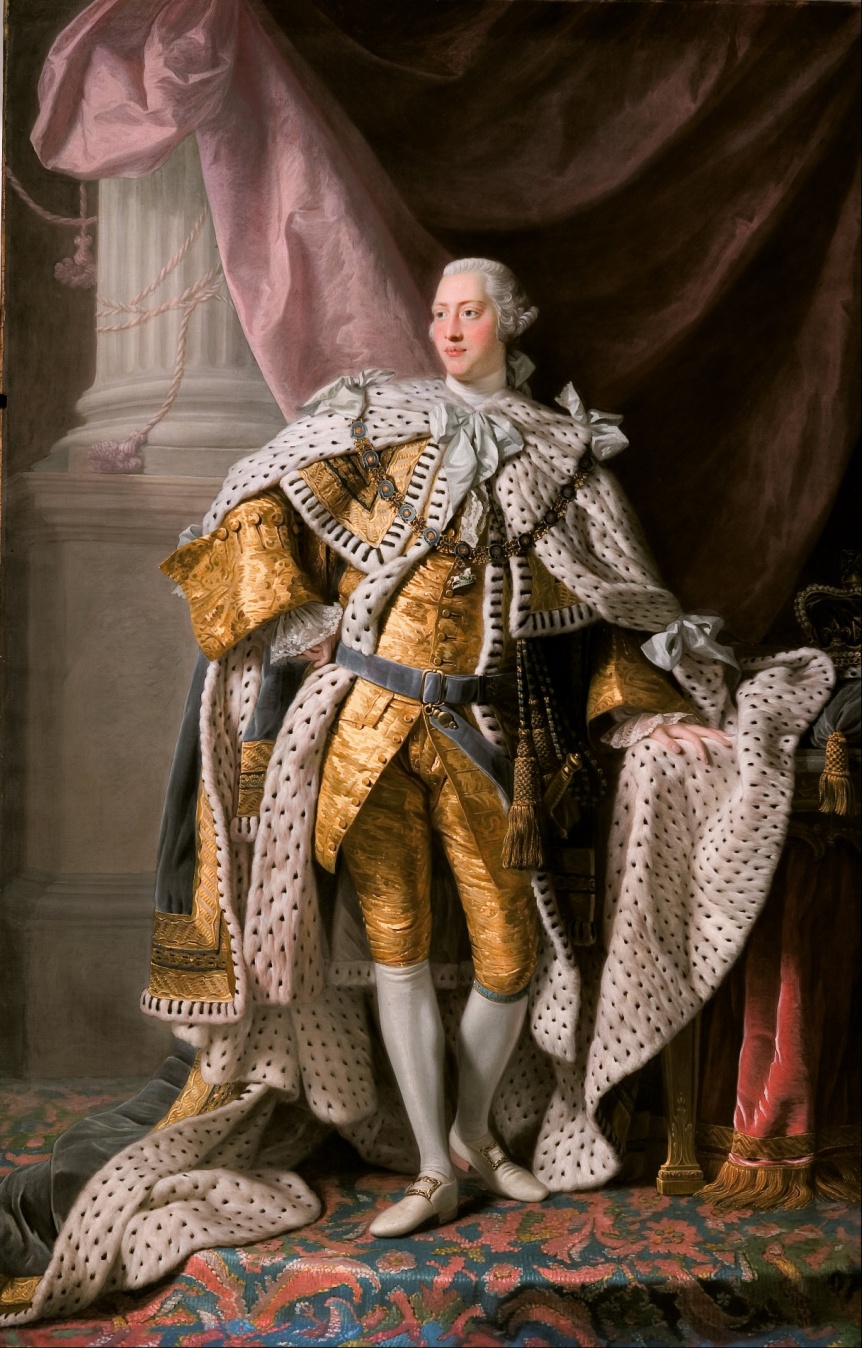 King of Great Britain during the Revolution
Policy of taxing the colonies in exchange for protection led to Revolution
Rejected American colonists’ requests for treatment as subjects equal to those in Britain
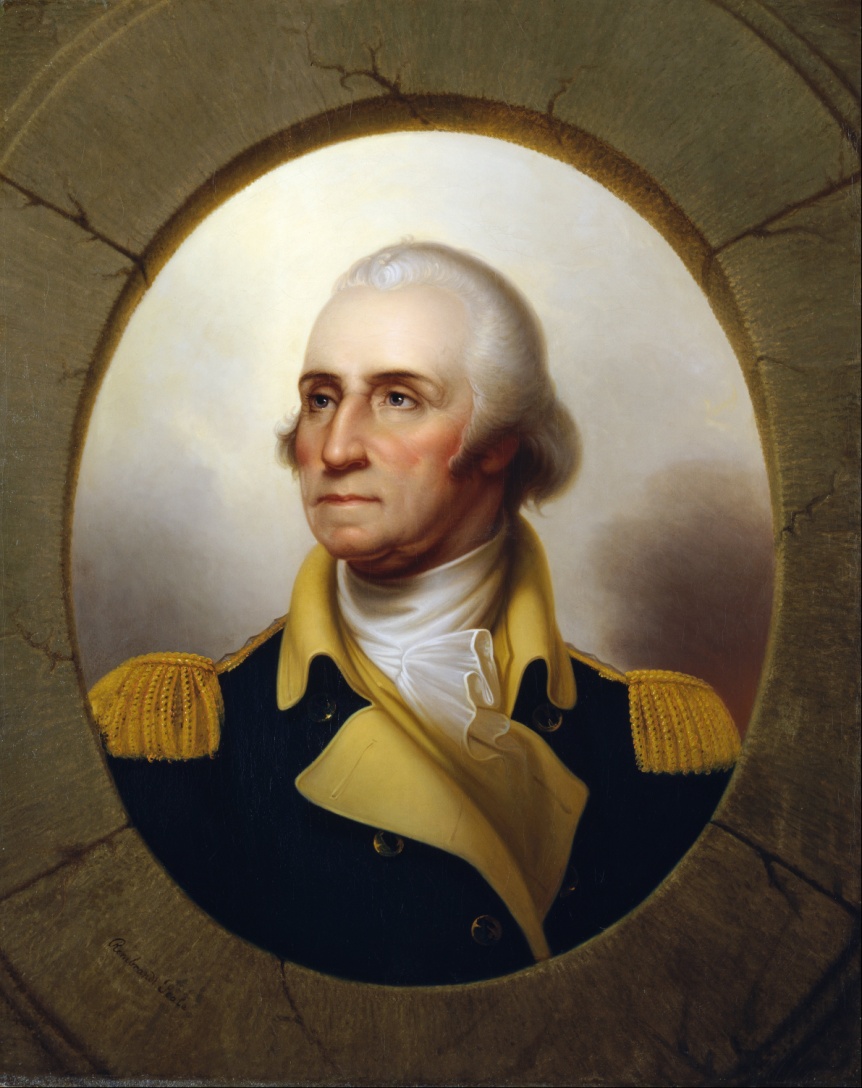 George Washington
From Virginia
Surveyor by trade
“Founding Father”
Militia officer in French and Indian War
Commander-in-chief of Continental Army during Revolution
Became first President
Thomas Paine
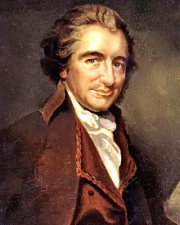 From England, moved to Philadelphia with help of Benjamin Franklin
Former tax officer, became a journalist
Published Common Sense, a pamphlet promoting American independence from Britain
Benjamin Franklin
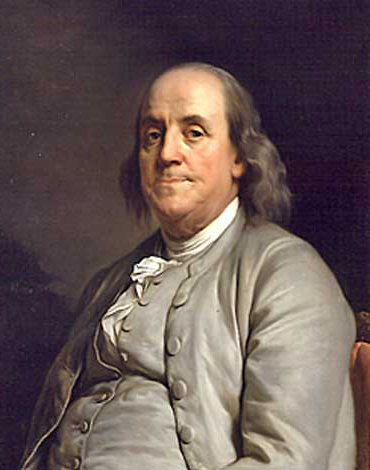 From Pennsylvania
Publisher by trade
“Founding Father”
Helped draft the Declaration of Independence
Served as American diplomat to France and convinced the French to join the American side
Represented America at Treaty of Paris (1783) negotiations
Lord/General Cornwallis
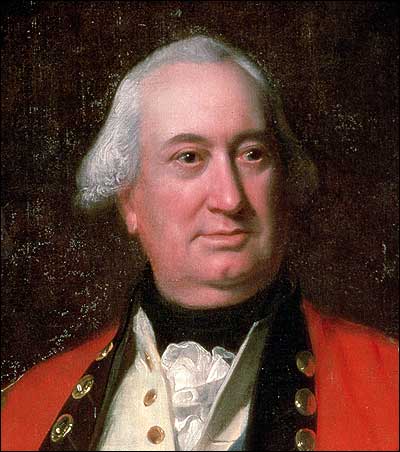 From London
Officer in British Army (served in Europe during French & Indian War)
Spoke out against oppressive taxes on American colonies as a member of Parliament
One of the highest ranking British officers throughout the Revolution, participated in many major battles including Yorktown
Thomas Jefferson
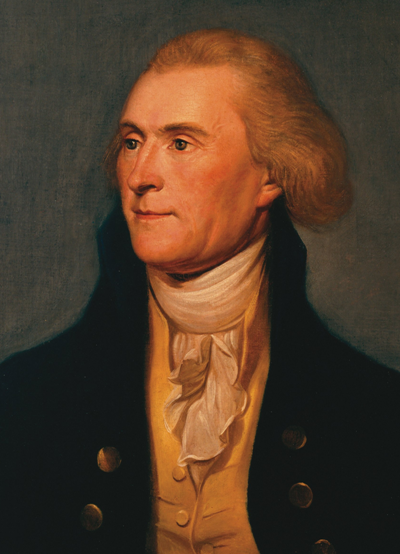 From Virginia
Plantation owner by trade
“Founding Father”
Served in Continental Congress
Drafted the Declaration of Independence
Served as 3rd President
Marquis de Lafayette
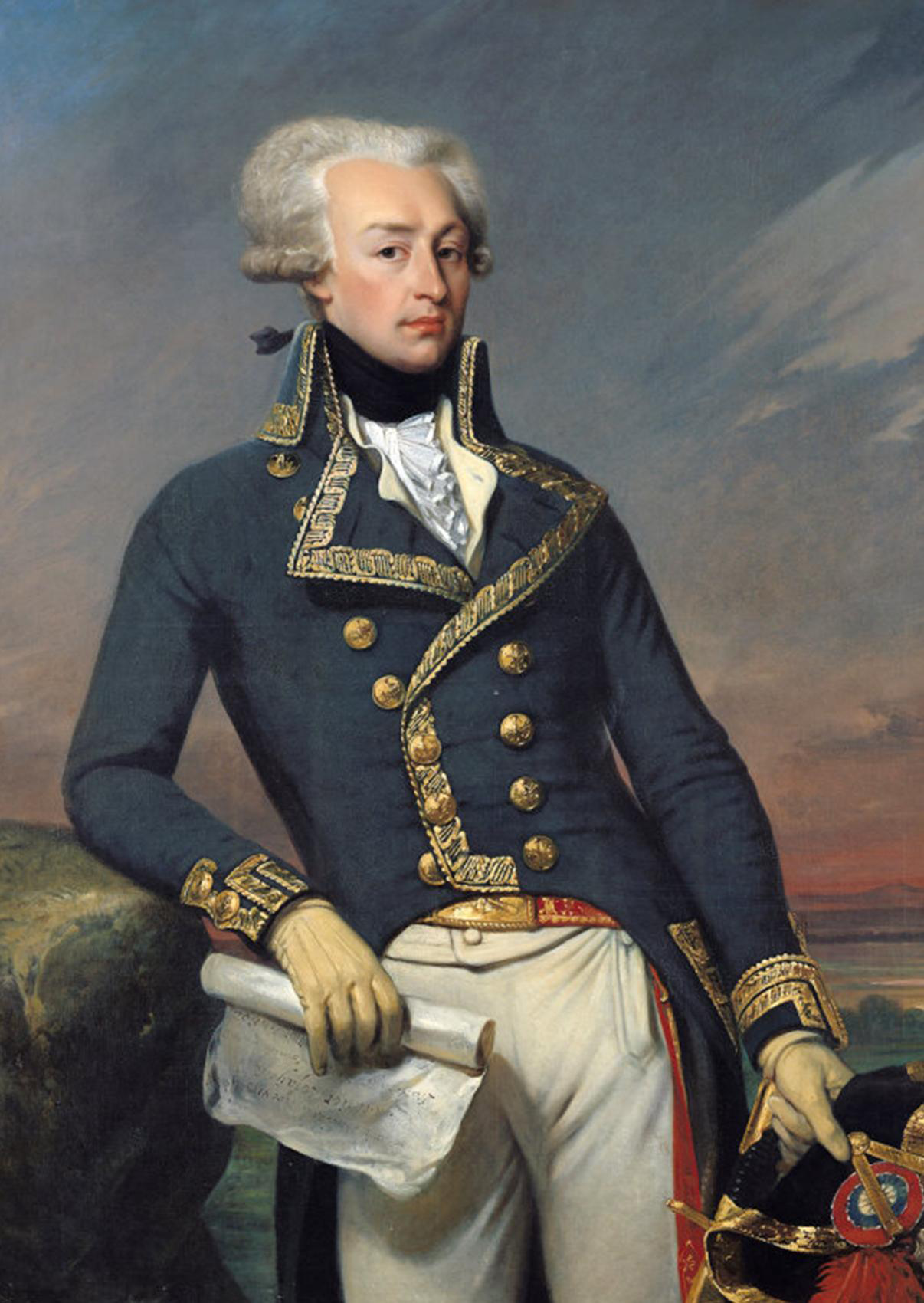 From France
Entered French army at 14
Volunteered to train American troops
Major General in Continental Army, served in several battles
Convinced France to help Americans with supplies and money, purchased items himself for his troops
Nathanael Greene
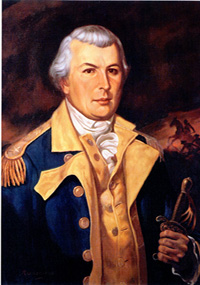 From Rhode Island
Raised as a Quaker (pacifist)
Initially rejected as a militia officer because of a limp
Became Quartermaster General – in charge of military supplies
Became Commanding General of Continental Army in the South
Paul Revere
Silversmith 
 Created the famous “Boston Massacre” engraving that was used as a piece of Anti-British propaganda throughout the Revolution. 
 A member of the Sons of Liberty 
 Rode to Lexington on the night of April 18th, 1775 to warn Samuel Adams & John Hancock that the British were coming through on their way to Concord.
Patrick Henry
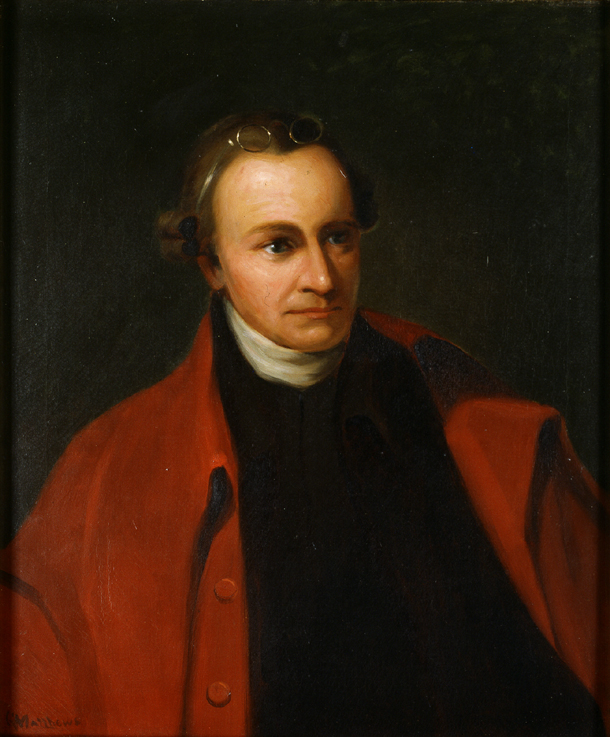 Virginia lawyer & politician 
Denounced King George III after the passing of the Stamp Act.
“Give me Liberty or Give me Death” Speech 
During the war and its immediate aftermath, he was governor of Virginia FIVE TIMES!